Εργασία στατιστικής
Το τμήμα Β΄4 έκανε μια εργασία στατιστικής για τα μαθηματικά. Η ομάδα μας είχε ως θέμα το τι είδος μουσικής ακούνε τα παιδιά της δευτέρας γυμνασίου.
Οι επιλογές τους ήταν: ροκ, pop , λαϊκά, έντεχνα, άλλο
Αποτελέσματα αγοριών
Αποτελέσματα κοριτσιών
Διάγραμμα αγοριών
Διάγραμμα κοριτσιών
Πίτα αγοριών
Πίτα κοριτσιών
Ραβδόγραμμα αγοριών
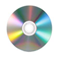 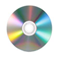 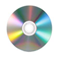 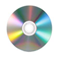 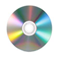 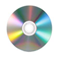 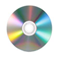 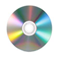 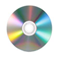 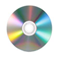 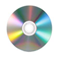 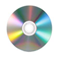 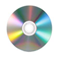 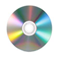 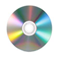 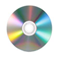 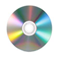 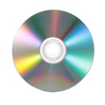 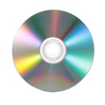 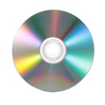 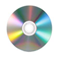 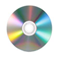 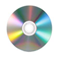 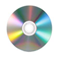 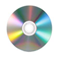 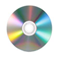 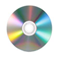 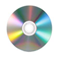 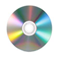 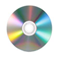 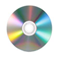 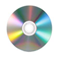 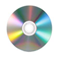 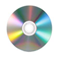 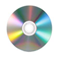 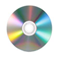 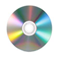 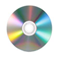 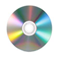 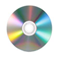 Ραβδόγραμμα κοριτσιών
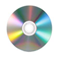 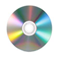 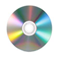 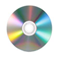 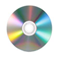 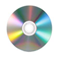 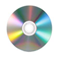 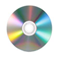 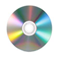 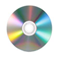 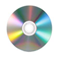 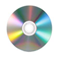 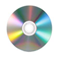 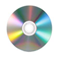 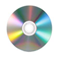 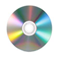 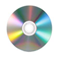 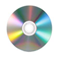 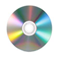 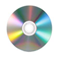 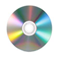 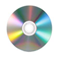 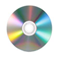 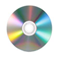 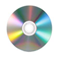 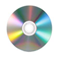 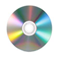 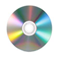 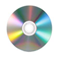 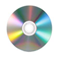 Η έρευνα έδειξε ότι τα περισσότερα παιδιά ακούνε άλλη μουσική από τις επιλογές που δώσαμε.
Ευχαριστούμε για την παρακολούθηση
Οι μαθήτριες του Β΄4 Τσιρωνά Δήμητρα και Σπηλιώτη Λυδία